Connecting the Dots to Create a Quality Map for Online Programs
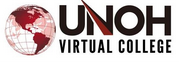 University of Northwestern ohio      
Dr. lisa clark- dean of online programs & graduate College
Presentation Objectives
Identify the components that lead to a quality online program & discuss how UNOH is addressing them
Apply processes discussed at your home institutions to connect the quality dots
Consider solutions to the challenges faced in connecting dots to achieve quality online programs
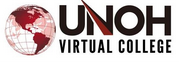 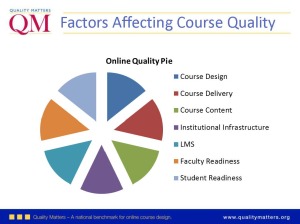 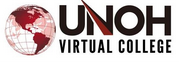 Institutional Infrastructure
Dean of Online Programs
Director of Testing Services
2 Instructional Designers/Technologists
Virtual College Support Dept.
Moodle Admin
3 part time staff
2 Student Workers
Support Team Member
Institutional Infrastructure
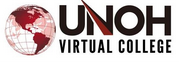 Faculty Opt-in
Required Professional Development
2015
1-stop-shop
Faculty/learner support
2-4 faculty per course
QM Standards, content development, accessibility, planned instructional time
Course Redesign Project
1 Instructional  Designer per course
[Speaker Notes: Section 3	Lisa]
Course Delivery
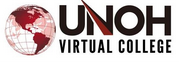 Established new guidelines in 2015 and reinforced ones previously established
Continuous evolution into 2018
Learning Management System
Moodle Snap Theme
Plugins
LMS Tools
Clean up
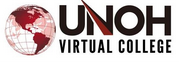 Course Content
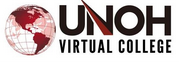 Engaging
Personalized
Quality Assessments
Social Learning Environment
Course Design
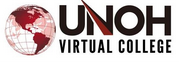 Founded on Quality Matters Principles
Alignment of Objectives
Chunking of Information
A Collaborative Effort
Faculty Readiness
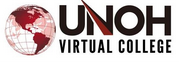 UNOH 100 – Faculty Basics Course
Professional Development Agreement and Courses
Next steps sent by Dean of Online Programs & Graduate College
QM Matters, Online Teaching Certificate, Engaging in Forums, Designing and Delivering Effective Feedback, Writing Measureable Objectives & Mapping Assessments, Authentic Assessments Using Rubrics
Learner Readiness
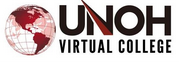 VC 099 Student Success – Pre-online enrollment course that is free/not for credit. All new VC users enrolled.
During their first quarter – reach out by VC Support to make acquaintances and explain services offered.
Students are monitored every three weeks during a quarter until they have completed their degree.
Under 70% course averages are notified by VC support, reminder of services.
Maintain our own system via Access to communicate within the department for learners.
THANK YOU for attending this session!
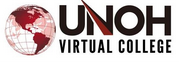